Relationship As a Spiritual PracticeChelsea Wakefield, PhD, LCSW
“Your task is not to seek for love
 but to find the barriers 
you have built against it.”   
 Rumi
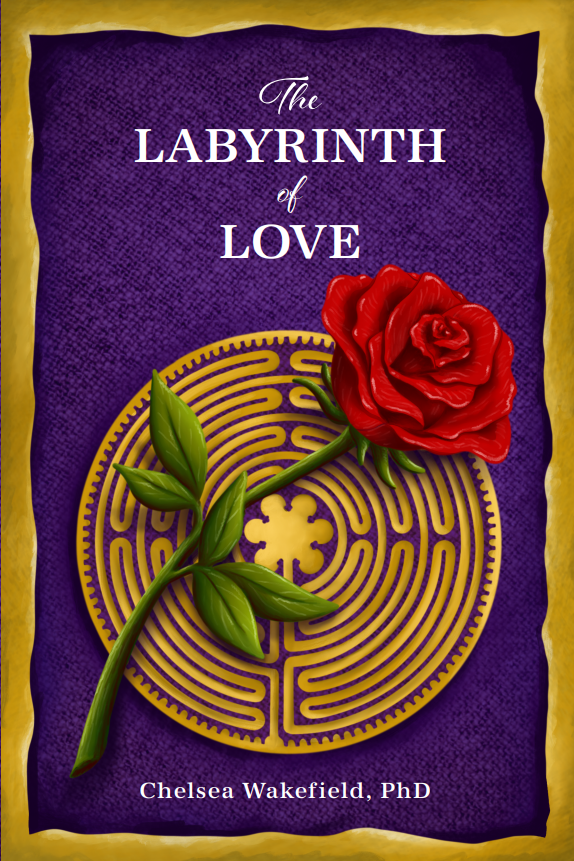 Copyright 2020 Chelsea Wakefield
Our work as Spiritual Guides/Companions
Spacious, transformative field 
Settle down and look inward:
 	Resolve spiritual conflicts
	Develop/deepen spiritual practices
	Discern important questions
	Heal
	Open potentials
Copyright 2020 Chelsea Wakefield
Jungian work is inherently spiritual
Establish a connection to and conversation and ultimately an alignment with the resonance of the deep Self (soul).  
When connection to the Self is severed, a person will begin to suffer in ways they cannot name and medication won’t touch this suffering. 
When we make life decisions from our Ego Identity, obscuring the guidance from the Self, we always end up in trouble.
Copyright 2020 Chelsea Wakefield
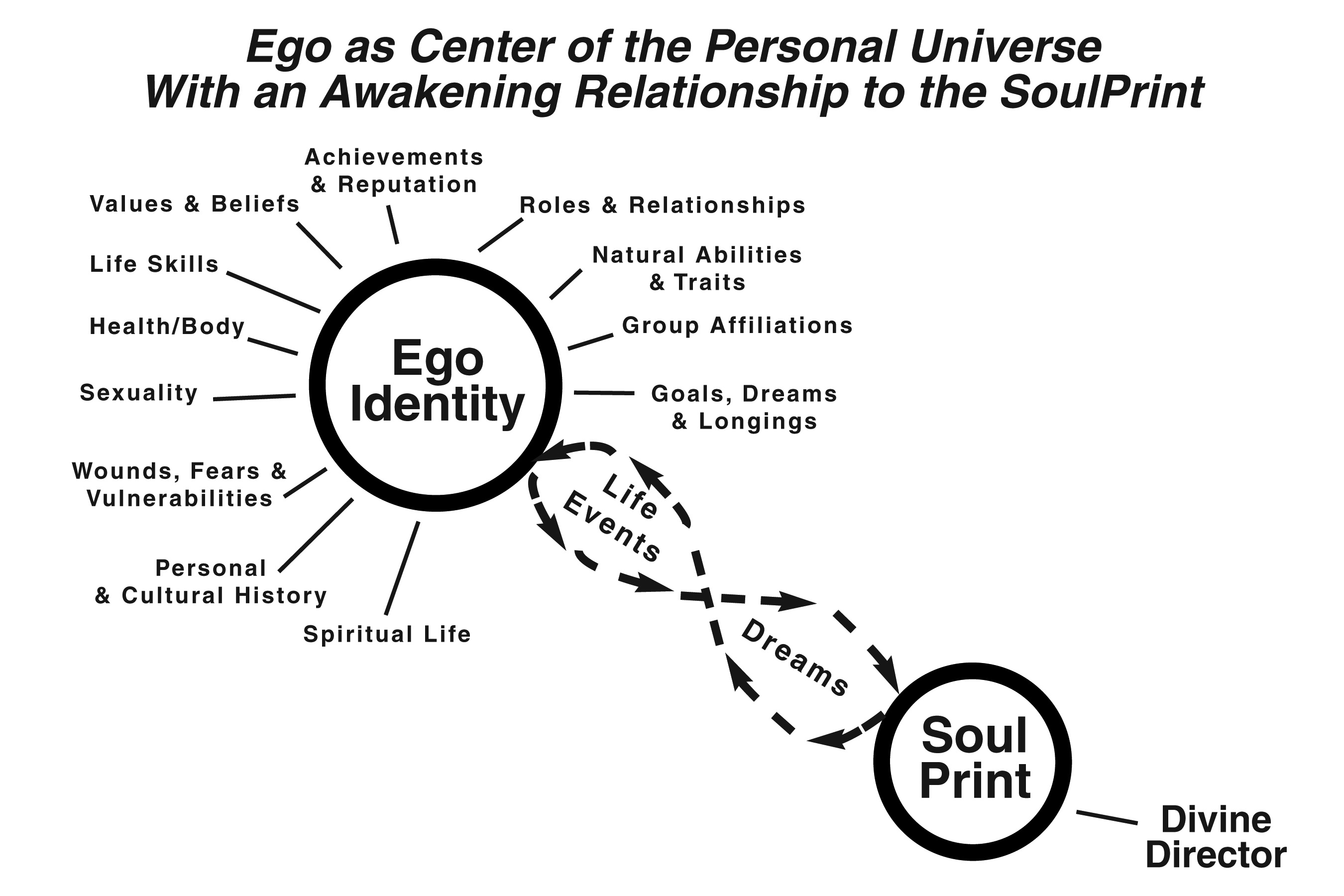 Copyright 2020 Chelsea Wakefield
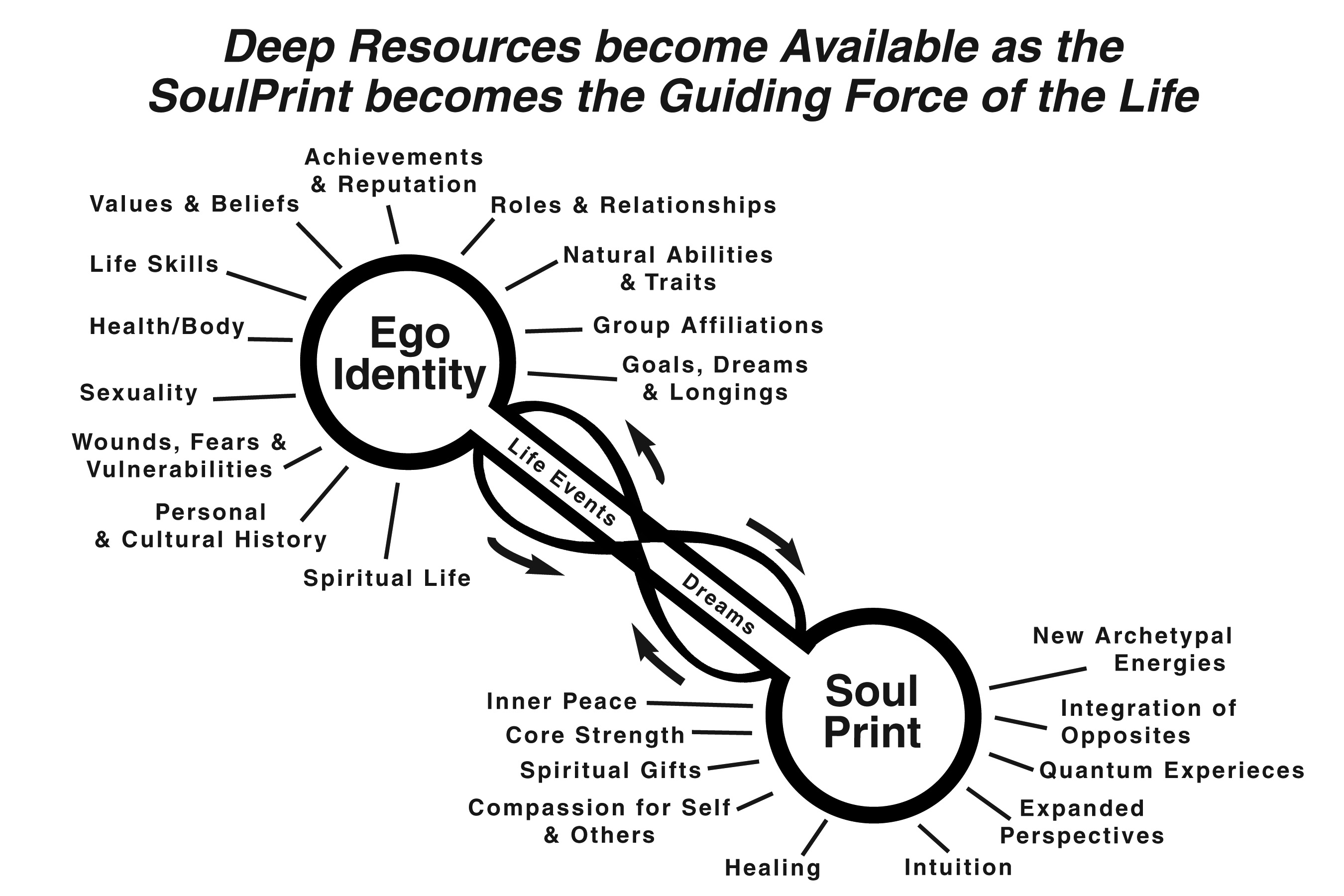 Copyright 2020 Chelsea Wakefield
Phases along 
The Relationship Roadmap
Chelsea Wakefield, PhD © 2015-2018
copyright 2019- Chelsea Wakefield- from the  book "The Labyrinth of Love"
We are attracted to:
People who fit into our completion story
We have an Overstory (conscious) and an Understory (unconscious) 
All of this gets projected out onto the idealized “Other”  
How another person makes us feel – discovering new aspects of self            
Many of the qualities that drew us initially begin to irritate us.
Copyright 2020 Chelsea Wakefield
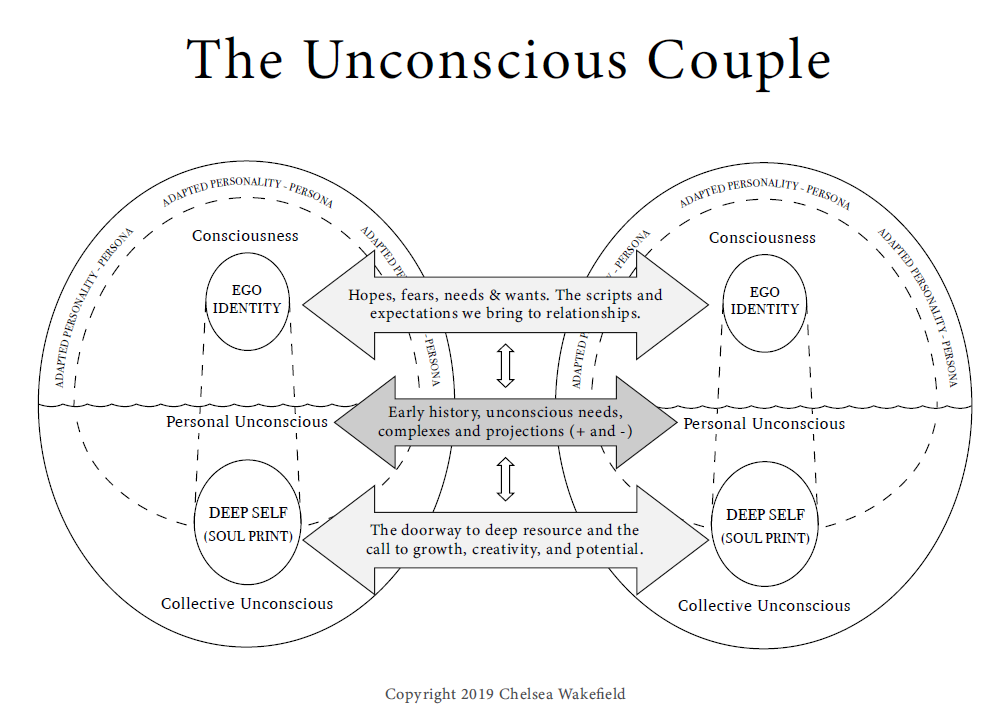 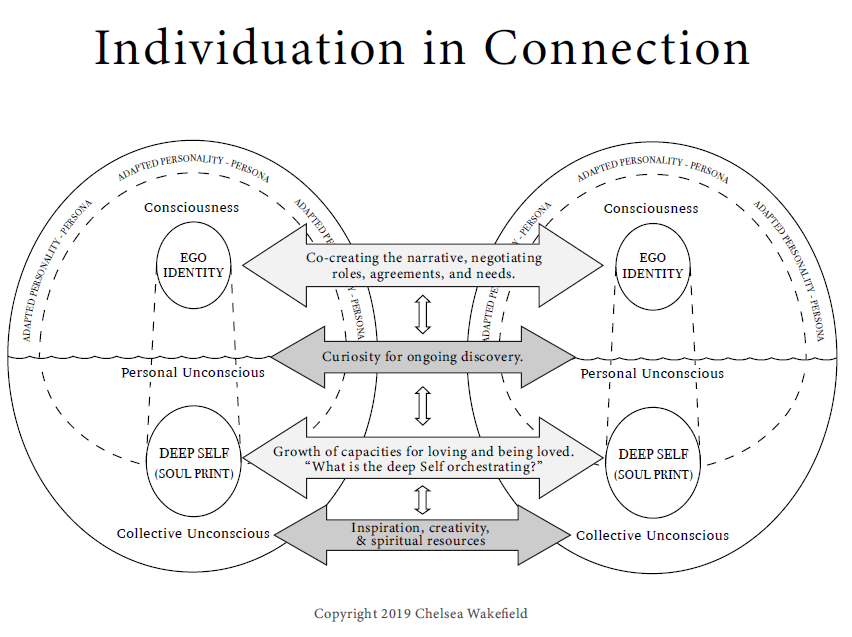 Copyright 2020 Chelsea Wakefield
3 Levels of Relationship
Need Meeting 
Role Mates
Soul Mates…. Developing a Soulful Relationship
Copyright 2020 Chelsea Wakefield
Martin Buber
“All journeys have secret destinations of which the traveler is unaware.”
I-Thou (soul to soul) versus I-It (transactional). All of life is meeting.

“When two people relate to each other authentically and humanly, God is the electricity that surges between them.”
Copyright 2020 Chelsea Wakefield
Most couples get stuck in power struggles
“Where love rules, there is no will to power,                    where power dominates, there love is lacking.                The one is the shadow of the other.” 
Carl Jung
Copyright 2020 Chelsea Wakefield
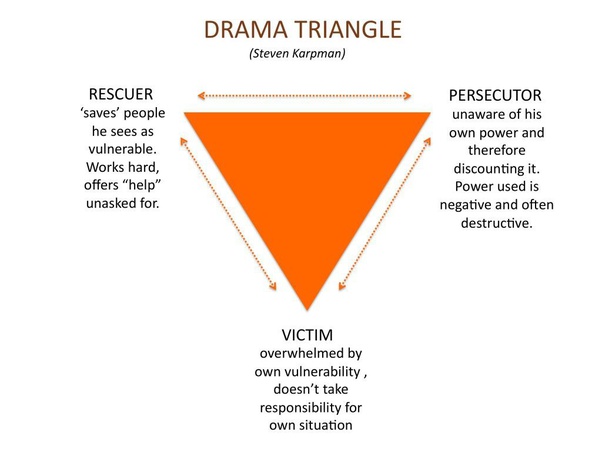 Copyright 2020 Chelsea Wakefield
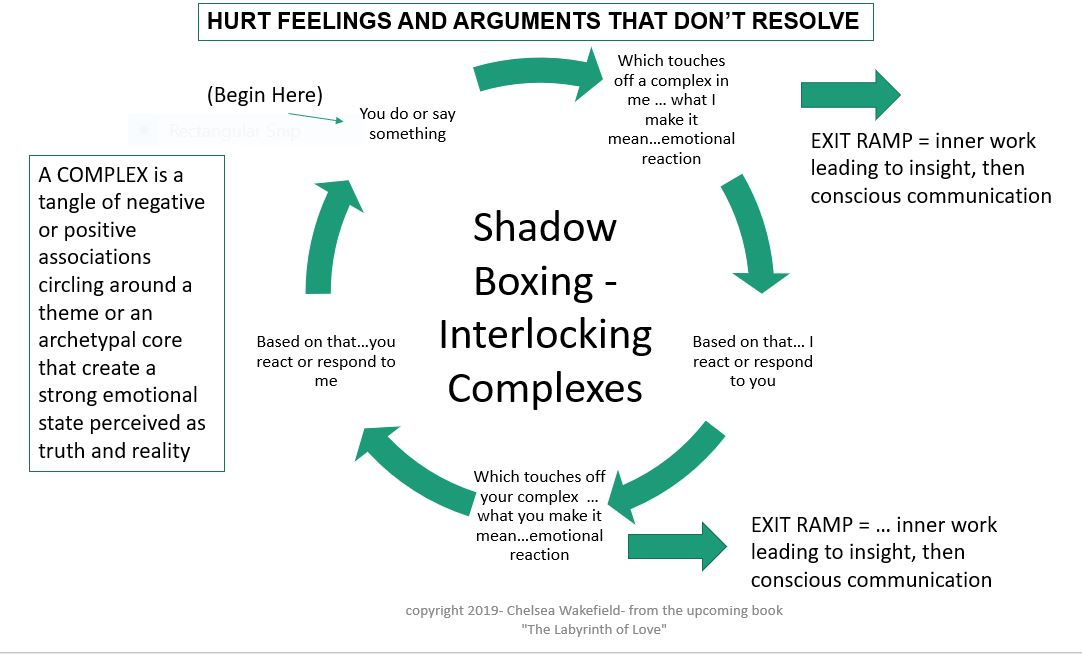 copyright 2019- Chelsea Wakefield- from the upcoming book "The Labyrinth of Love"
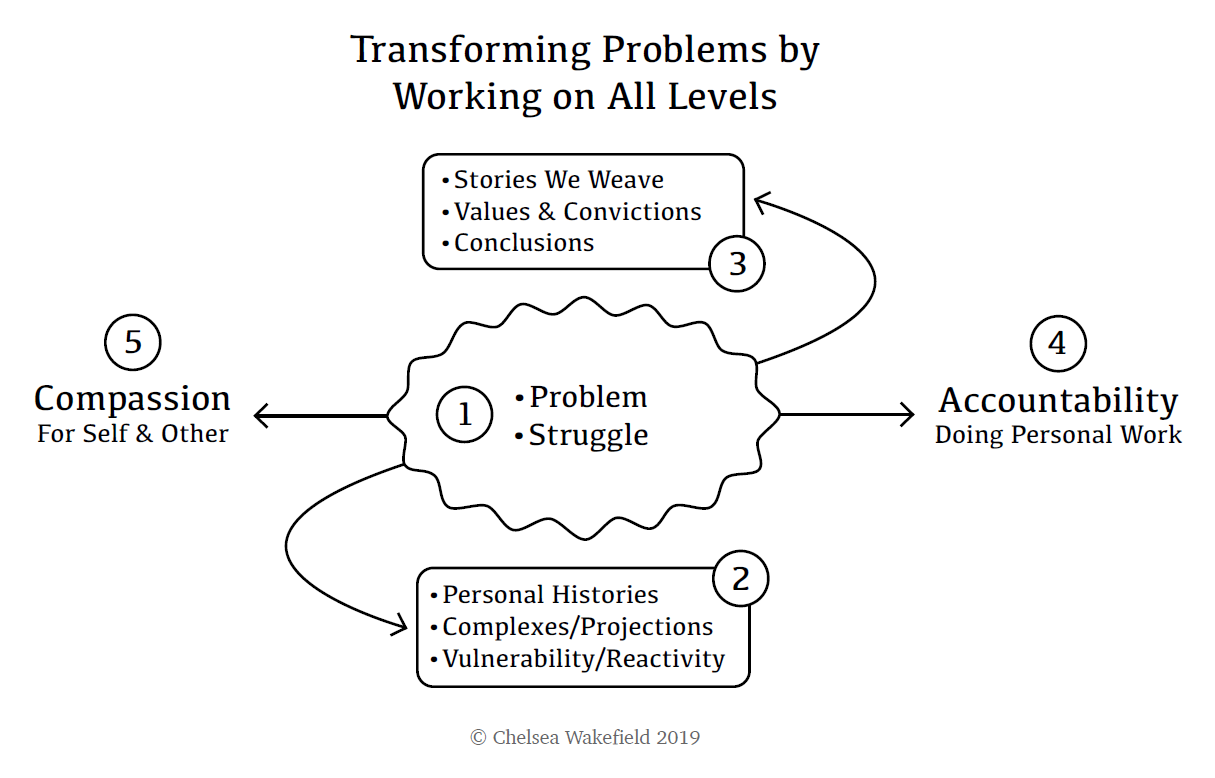 Copyright 2020 Chelsea Wakefield
Relationship as Anthropology Study
EMPHASIS ON PERSPECTIVE TAKING
Suspending a confident, premature “foreclosure” on who the other is. 
Others have a separate subjective world from mine.  My worldview is not the one view to rule them all.
Curiosity - how do things work over in your world
Crossing the bridge to the other world, leaving your baggage behind
What am I making your behaviors and customs mean
What do they mean over there?  What is the history behind them?
If I had your history, how might I see things?.... What might I be projecting if I were you?
Copyright 2020 Chelsea Wakefield
The SIX LOVE CAPACITIES
From The Labyrinth of Love
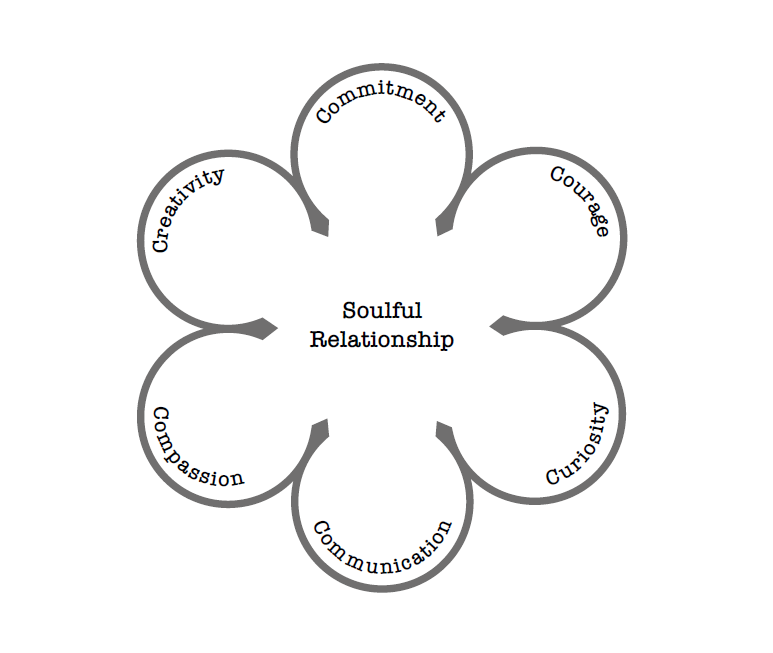 Copyright 2020 Chelsea Wakefield
AFFAIRS and EROTIC ATTRACTIONS
You carry some quality I am hungry for. 
You make me feel ALIVE. 
I like who I become when I’m with you – you open new possibilities in me
“You SEE me and I like what you see!”– the power of reflected self
copyright 2019- Chelsea Wakefield- from the upcoming book "The Labyrinth of Love"
When the Ego’s needs are not met- it goes on a scavenger hunt…
Shadow outcroppings of unworked childhood material
When the Soul’s needs are not met- it goes looking for water
The Shadow co-opts all of this for its agenda.
Most affairs begin when the Ego and the Shadow pair up
Copyright 2020 Chelsea Wakefield
Where is the Spiritual Guidance Work?
What is the Ego seeking here?
What unmet needs are trying to be met – Historical? Present time? 
What is being protected or defended against?  
What needs to be relinquished? 
What is seeking to be healed?
   ~~~~~~~~~~~~~~~~~~~~~~
What is coming alive?
What is the soul seeking?
Copyright 2020 Chelsea Wakefield
Spiritual Bypass?
Examples: 
Rules and edicts
Forbidden emotions 
Spiritual people don’t have errant sexual feelings, fantasies, or desires 

Spiritual Guidance question - If spiritual bypass is occurring, what is being bypassed?
Copyright 2020 Chelsea Wakefield
LOST by David Wagoner
In the midst of a relationship struggle remember these words

Stand still. The trees ahead and bushes beside youAre not lost. Wherever you are is called Here,And you must treat it as a powerful stranger,Must ask permission to know it and be known.
Copyright 2020 Chelsea Wakefield
The Vulnerable Children Inside - Our Inner Orphans
Copyright 2020 Chelsea Wakefield
Who would you be without that story?Byron Katie
QUESTIONS TO HOLD OR OPEN
What if you changed the lens thru which you are looking?
What are your fears around letting it go? 
What would you have to face without that story?
What is the “old identity” you are clinging to?
Can you make space for a new identity? 
Are you open to the Self (Soulprint) and spirit’s leading/synchronicities/dream-states/                                         learning to tune into intuitions versus complexes
Copyright 2020 Chelsea Wakefield
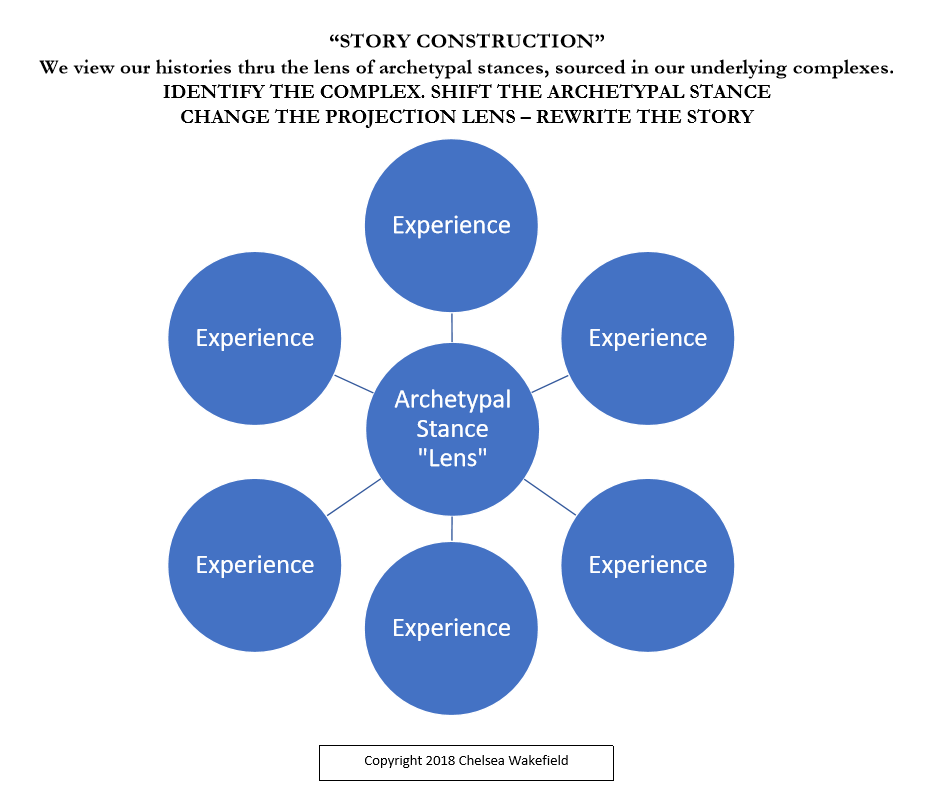 Copyright 2020 Chelsea Wakefield
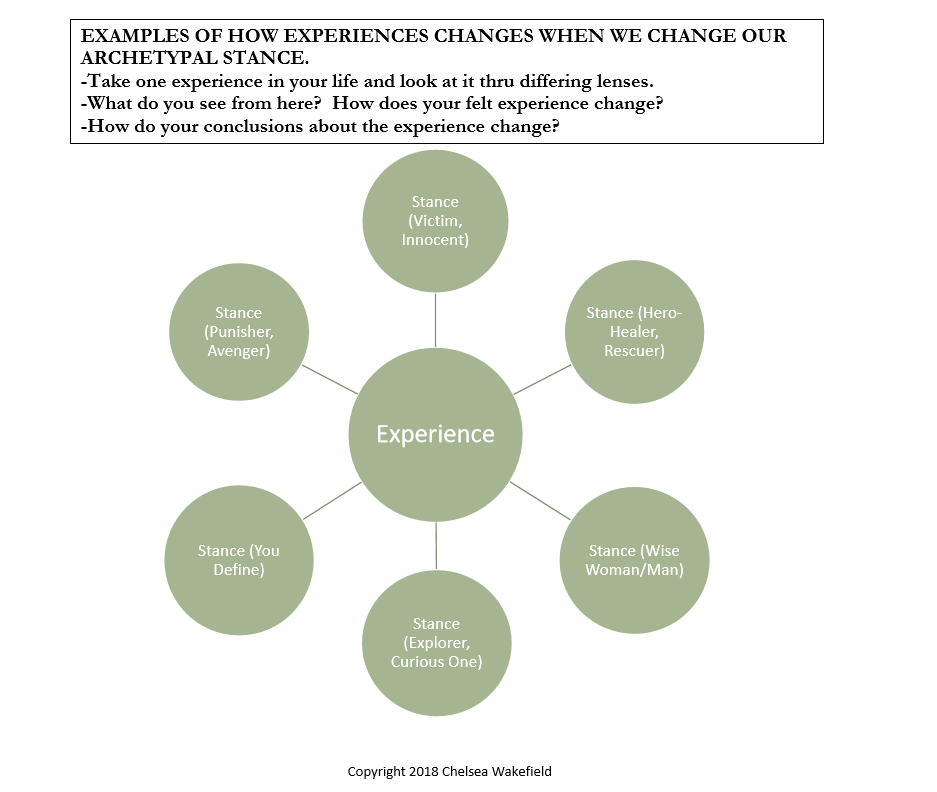 Copyright 2020 Chelsea Wakefield
SUFFERING IS NOT THE PROBLEMPOINTLESS SUFFERING IS WHAT WE WANT TO AVOID
Buddhist teaching about the two poles of suffering –  Clinging/Craving; Avoidance/Aversion 

WHAT IS THE EGO DEMANDING? 
What “eyes” am I looking thru?
What adaptive stories and childhood complexes am I in the grip of?                                                              
What am I overidentified with? What role, quality, archetype? 
What am I clinging to that needs to be relinquished?  
What am I resisting, denying, disowning, refusing to see? 
If I looked out of different “eyes” what would I see?  
How would this change the story I am weaving and my reaction to that story?
Copyright 2020 Chelsea Wakefield
Integration work
Being With and Staying With what has been disowned – images, memories 
 Compassion for the self you are and once were
Visualization work 
Healing presence
Elemental forces that cleanse
Symbolic work/Rituals
Creative Arts
Dreamwork
Copyright 2020 Chelsea Wakefield
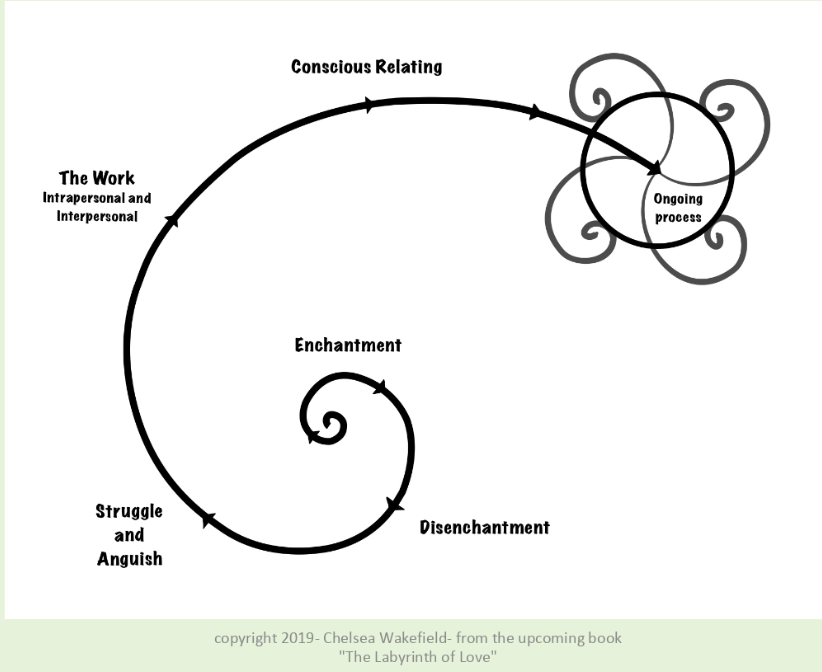 Copyright 2020 Chelsea Wakefield
Copyright 2020 Chelsea Wakefield